Instructional Leadership The Foundation for a Professional Learning Community
Case Study: Athy Education Campus
Athy Education Campus
Athy College
Athy Model Scoil
Scoil 
Phadraig
Naofa
Gaelscoil Átha Í
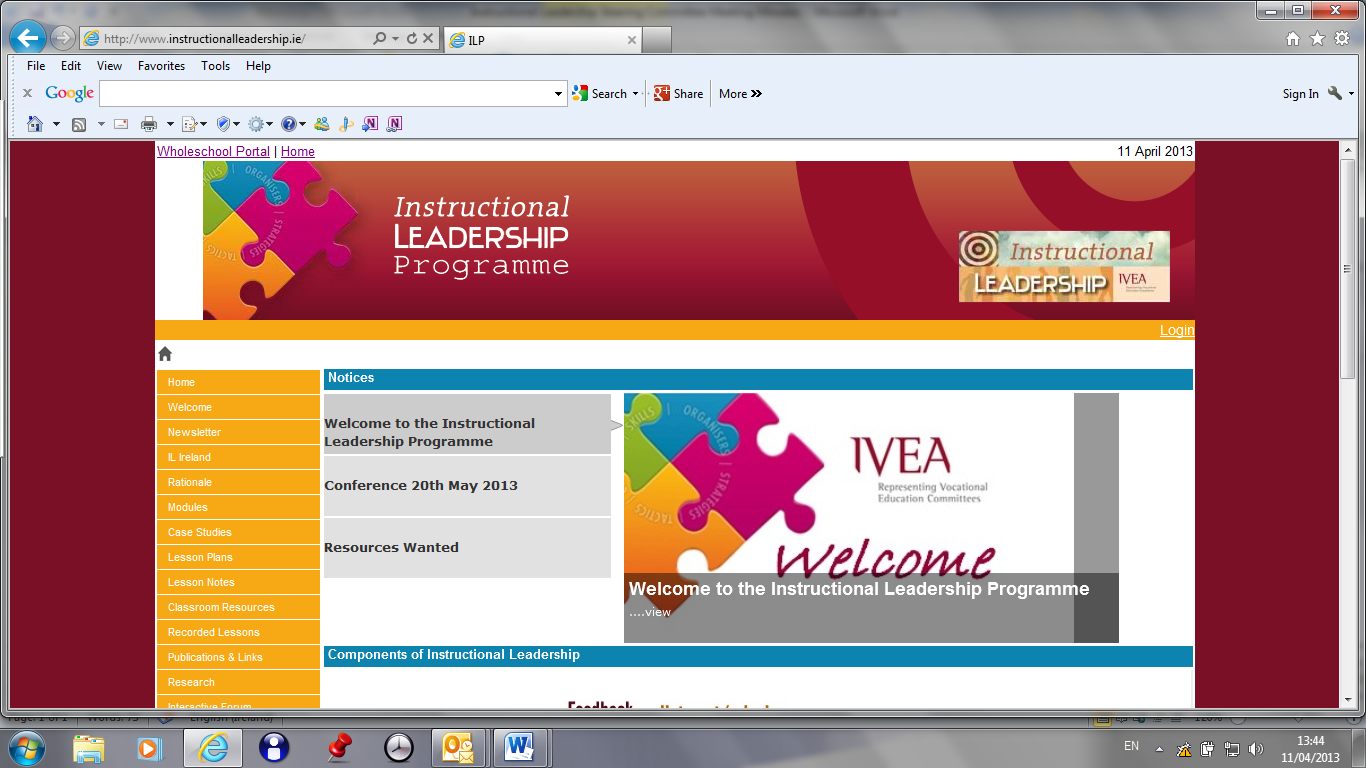 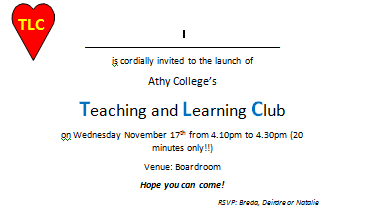 [Speaker Notes: Cascading IL – the invitation issued to all staff to our first TLC meeting]
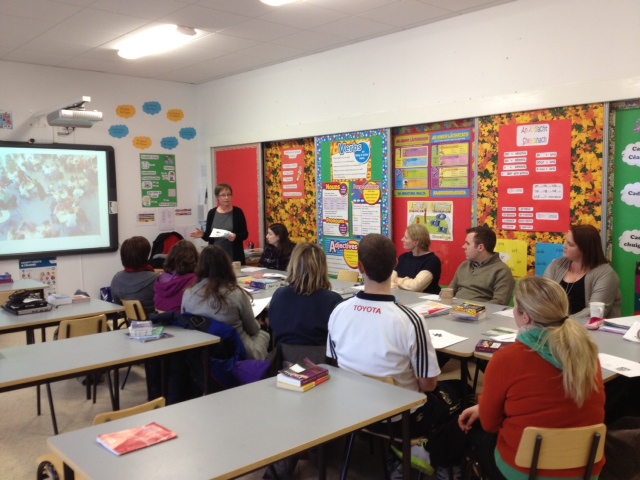 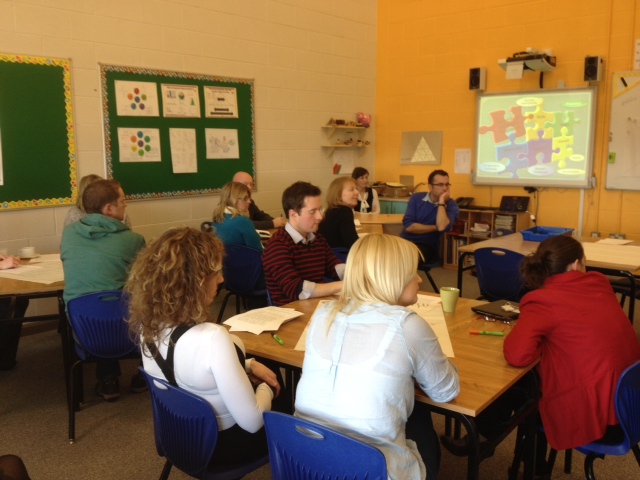 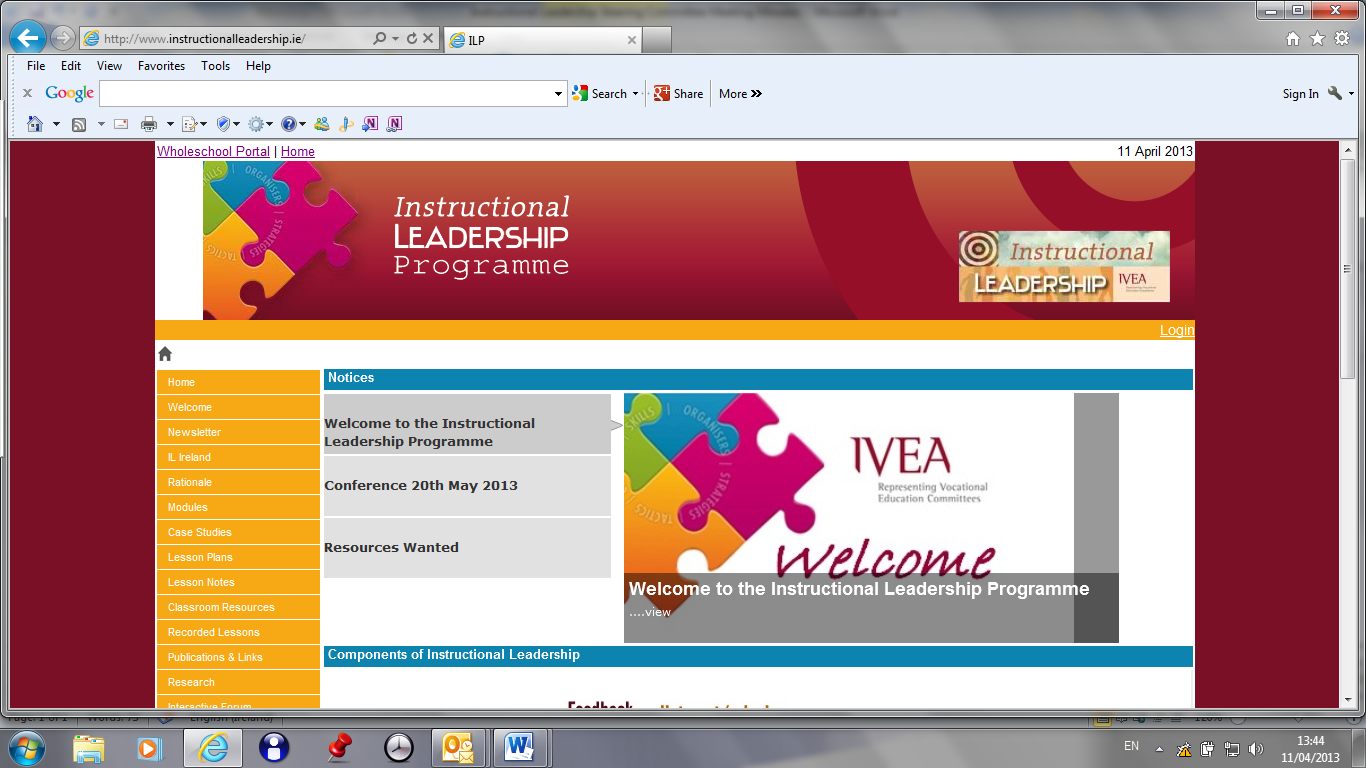 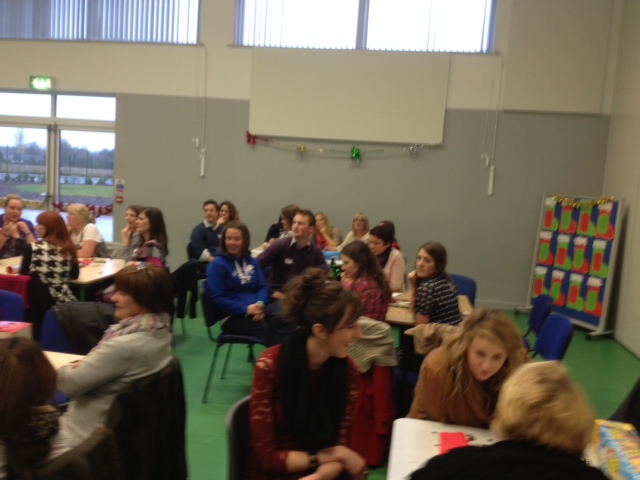